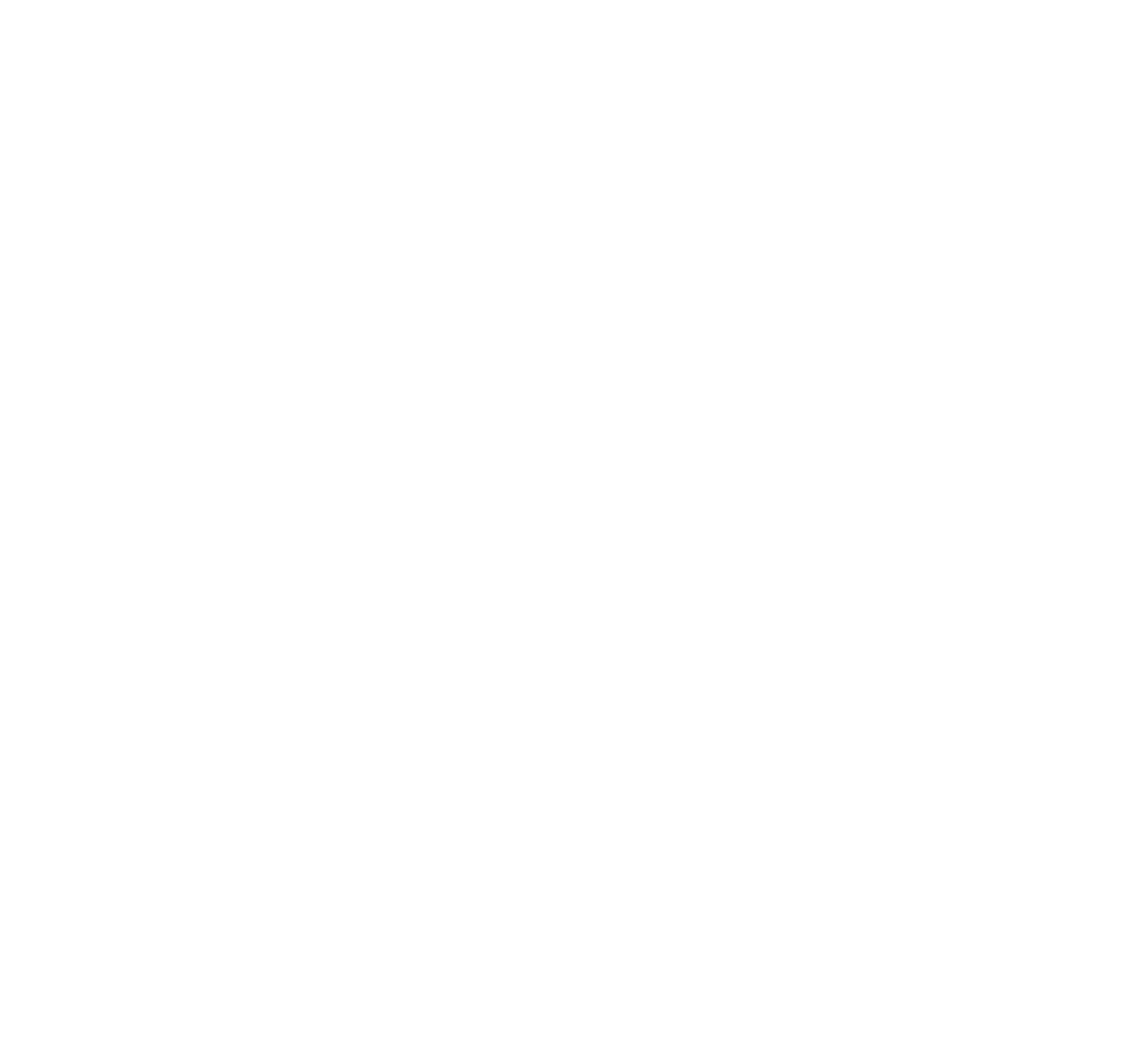 Proveeduría Institucional.
Cápsula Informativa Marzo.
 Nueva “Ley General de Contratación Pública” N°  9986 
del 27 de mayo 2021
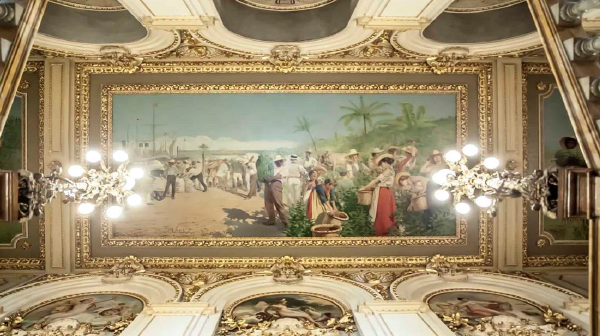 Art. 29-Declaración jurada
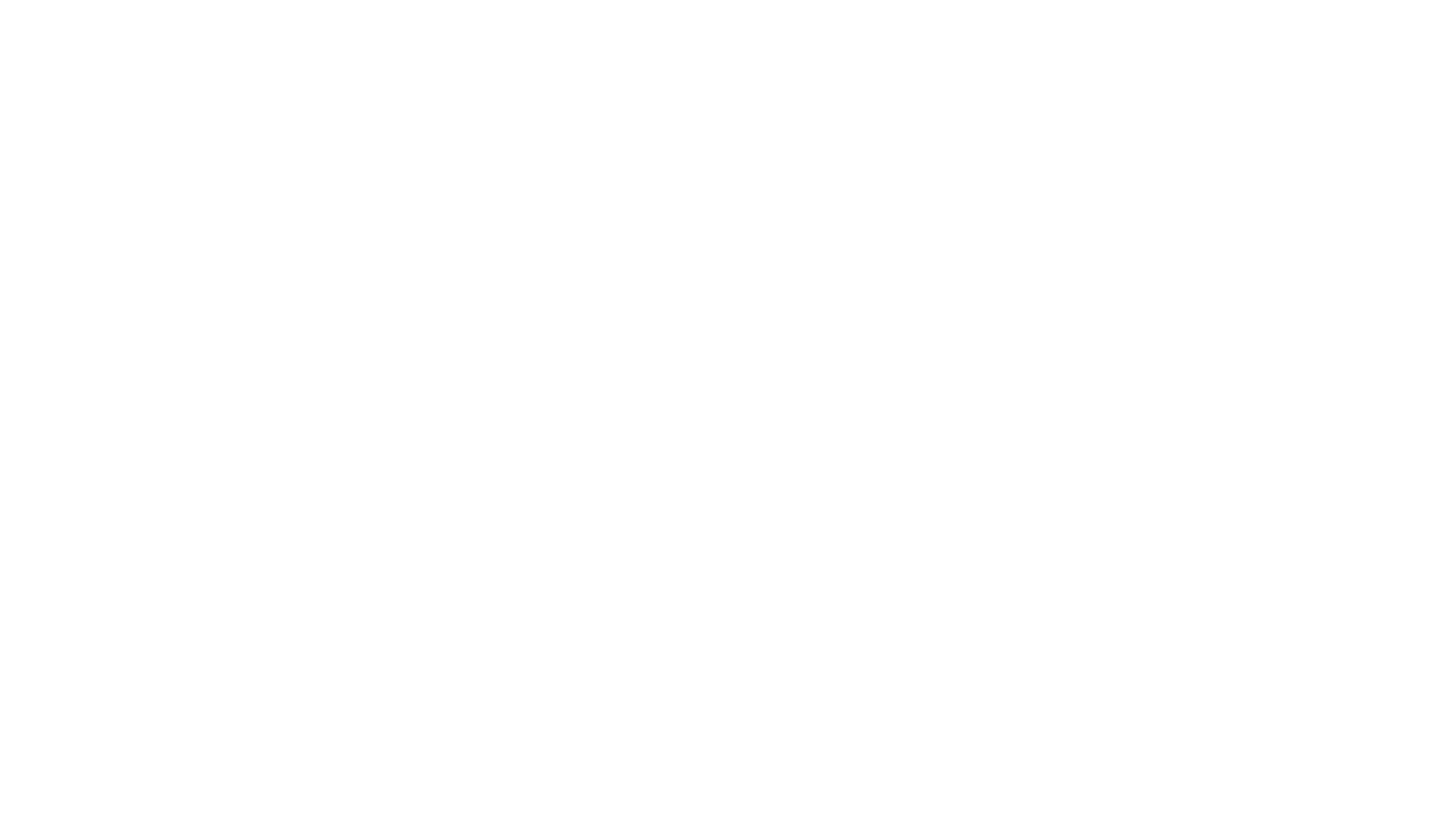 Todo interesado en participar como oferente o como subcontratista, en cualquier procedimiento de contratación pública, deberá rendir una declaración jurada, por una única vez, sobre los siguientes aspectos:
a) Que no se encuentra sujeto a ninguna de las causales de prohibición establecidas en esta ley.
Art. 29-Declaración jurada
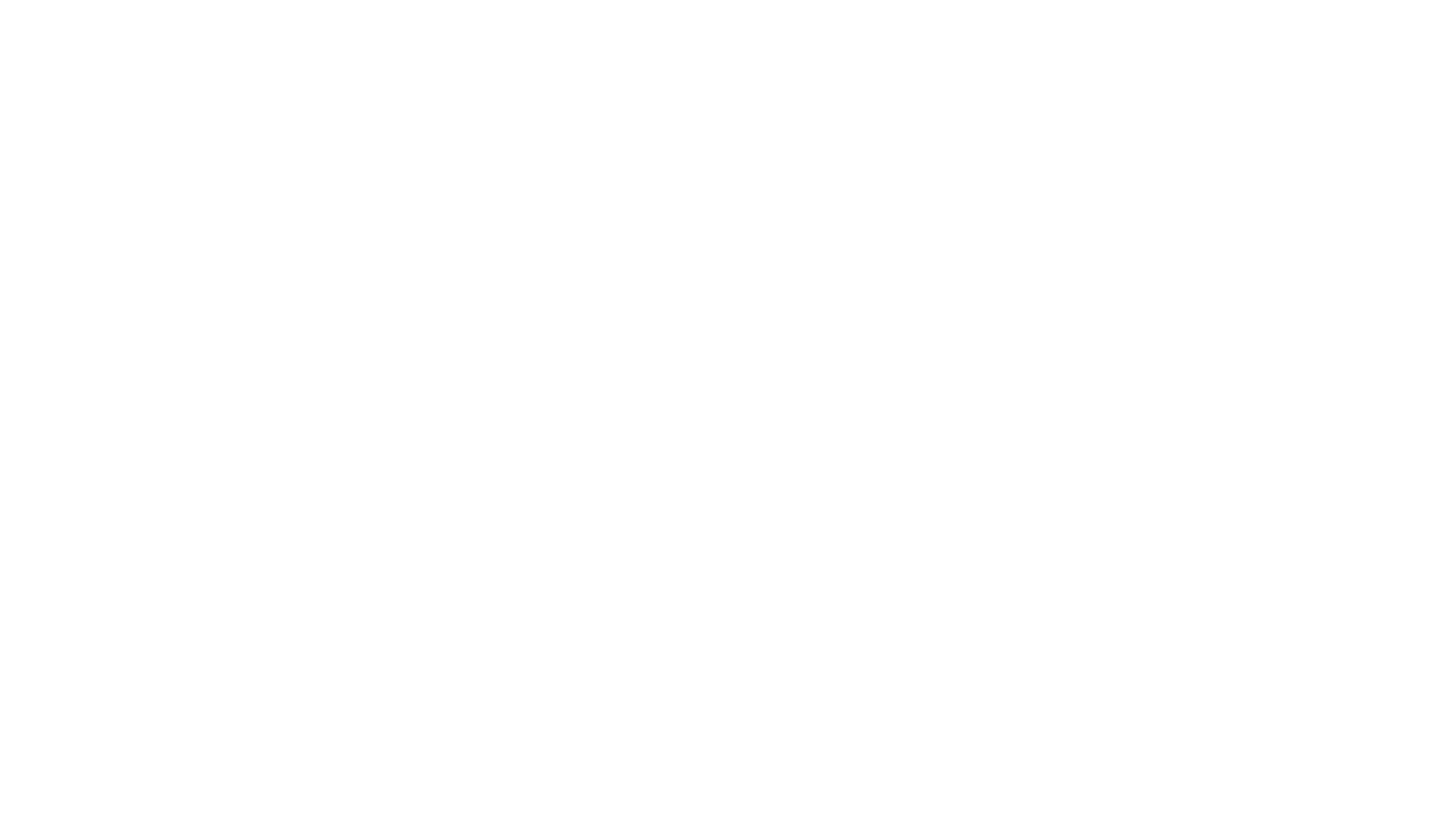 b) Que, en caso de encontrarse en alguno de los supuestos de prohibición regulados en los incisos j) y k) del artículo anterior, cumple con alguno de los supuestos de desafectación establecidos en el artículo siguiente de la presente ley.
c) Tratándose de personas jurídicas deberán indicar, en la declaración jurada, la naturaleza y propiedad de las acciones.
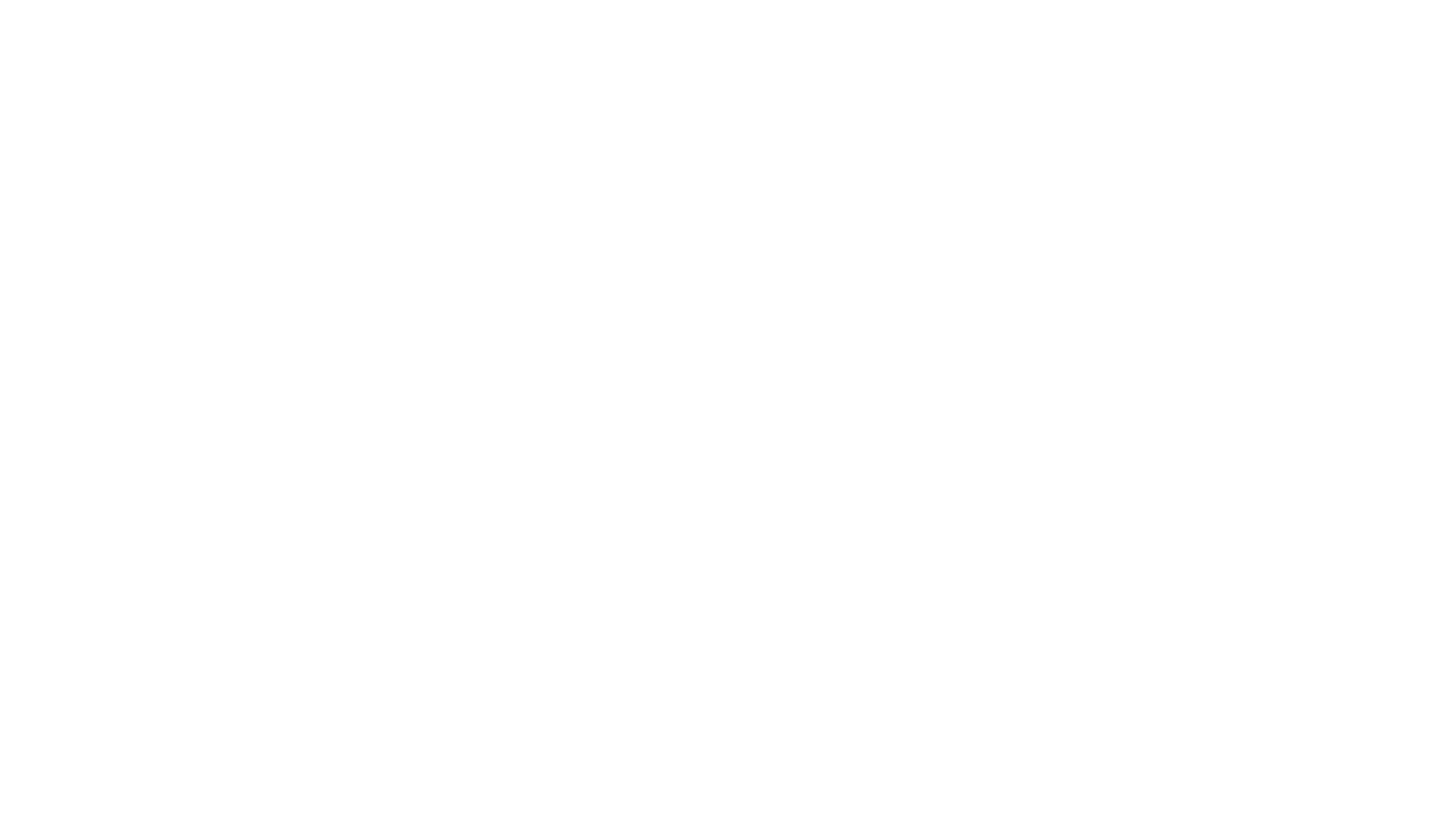 Art. 29-Declaración jurada
Si se faltara a la verdad en la declaración jurada, tal hecho dará lugar al delito de perjurio regulado en el artículo 318 del Código Penal.
Para poder participar en los procedimientos de contratación pública es deber de los oferentes, contratistas y subcontratistas mantenerla actualizada.